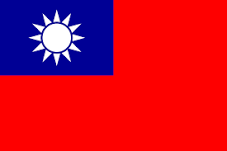 The Teas of Taiwan
Presentation to the Tea Guild of Canada
April 5, 2017
LaoshiChen Huan-Tang
Marty Wu
Why Taiwan?
First and foremost, Taiwan produces some of the world’s greatest teas.
Why Taiwan?
First and foremost, Taiwan produces some of the world’s greatest teas.
Taiwan is at the cutting edge of tea research.
Why Taiwan?
First and foremost, Taiwan produces some of the world’s greatest teas.
Taiwan is at the cutting edge of tea research.
Taiwan is relatively unknown as a tea producer.
Why Taiwan?
First and foremost, Taiwan produces some of the world’s greatest teas.
Taiwan is at the cutting edge of tea research.
Taiwan is relatively unknown as a tea producer.
Taiwan is beautiful.
Why Taiwan?
First and foremost, Taiwan produces some of the world’s greatest teas.
Taiwan is at the cutting edge of tea research.
Taiwan is relatively unknown as a tea producer.
Taiwan is beautiful.
Several of my dearest friends are Taiwanese
Why Taiwan?
First and foremost, Taiwan produces some of the world’s greatest teas.
Taiwan is at the cutting edge of tea research.
Taiwan is relatively unknown as a tea producer.
Taiwan is beautiful.
Several of my dearest friends are Taiwanese
I love drinking Taiwanese tea!
Things we’ll cover
A short history of Taiwanese tea the tea industry.
Things we’ll cover
A short history of Taiwanese tea and tea industry.
Taiwanese tea cultivars
Things we’ll cover
A short history of Taiwanese tea and tea industry.
Taiwanese tea cultivars
Contemporary tea processing in Taiwan
Things we’ll cover
A short history of Taiwanese tea and tea industry.
Taiwanese tea cultivars
Contemporary tea processing in Taiwan
Principal growing regions in Taiwan
Things we’ll cover
A short history of Taiwanese tea and tea industry.
Taiwanese tea cultivars
Contemporary tea processing in Taiwan
Principal growing regions in Taiwan
Tasting Taiwanese tea
Things we’ll cover
A short history of Taiwanese tea and tea industry.
Taiwanese tea cultivars
Contemporary tea processing in Taiwan
Principal growing regions in Taiwan
Tasting Taiwanese tea
Some Controversies
Seeds or Clones?
Things we’ll cover
A short history of Taiwanese tea and tea industry.
Taiwanese tea cultivars
Contemporary tea processing in Taiwan
Principal growing regions in Taiwan
Tasting Taiwanese tea
Some Controversies
Seeds or Clones?
Is TTES 18 (紅玉) a black tea or an oolong tea?
Things we’ll cover
A short history of Taiwanese tea and tea industry.
Taiwanese tea cultivars
Contemporary tea processing in Taiwan
Principal growing regions in Taiwan
Tasting Taiwanese tea
Some Controversies
Seeds or Clones?
Is TTES 18 (紅玉) a black tea or an oolong tea?
Questions
Taiwan
Taiwan always has had a problematic relationship with China
Taiwan always has had a problematic relationship with China
Earliest “government” was under the Dutch
Taiwan always has had a problematic relationship with China
Earliest “government” was under the Dutch
During Ming dynasty Taiwan was the “wild, wild east”
Taiwan always has had a problematic relationship with China
Earliest “government” was under the Dutch
During Ming dynasty Taiwan was the “wild, wild east”
At the fall of the Ming Taiwan became a haven for opponents of the Qing conquerors
Taiwan always has had a problematic relationship with China
Earliest “government” was under the Dutch
During Ming dynasty Taiwan was the “wild, wild east”
At the fall of the Ming Taiwan became a haven for opponents of the Qing conquerors
Qing assumed nominal control of Taiwan under the Kangxi Emperor
Taiwan always has had a problematic relationship with China
Earliest “government” was under the Dutch
During Ming dynasty Taiwan was the “wild, wild east”
At the fall of the Ming Taiwan became a haven for opponents of the Qing conquerors
Qing assumed nominal control of Taiwan under the Kangxi Emperor 
Under the Qing, Taiwan officially was part of Fujian Province but there was little real control
The Early History ofTea and the Tea Trade in Formosa 1800 - 1895
Although tea plants and seeds had been taken to Taiwan much earlier, around 1810 occasional shipments of tea were made to Amoy
Although tea plants and seeds had been taken to Taiwan much earlier, around 1810 occasional shipments of tea were made to Amoy
By 1824 tea was being shipped to the mainland in considerable quantities
Although tea plants and seeds had been taken to Taiwan much earlier, around 1810 occasional shipments of tea were made to Amoy
By 1824 tea was being shipped to the mainland in considerable quantities
1861 Robert Swinhoe, first British consul in Taiwan brought these shipments to the attention of his government
Although tea plants and seeds had been taken to Taiwan much earlier, around 1810 occasional shipments of tea were made to Amoy
By 1824 tea was being shipped to the mainland in considerable quantities
1861 Robert Swinhoe, first British consul in Taiwan brought these shipments to the attention of his government
Following the Opium Wars, tea industry opened in India.
Although tea plants and seeds had been taken to Taiwan much earlier, around 1810 occasional shipments of tea were made to Amoy
By 1824 tea was being shipped to the mainland in considerable quantities
1861 Robert Swinhoe, first British consul in Taiwan brought these shipments to the attention of his government
Following the Opium Wars, tea industry opened in India.
The Chinese tea industry began a long decline from which it is only now fully recovering
Although tea plants and seeds had been taken to Taiwan much earlier, around 1810 occasional shipments of tea were made to Amoy
By 1824 tea was being shipped to the mainland in considerable quantities
1861 Robert Swinhoe, first British consul in Taiwan brought these shipments to the attention of his government
Following the Opium Wars, tea industry opened in India.
The Chinese tea industry began a long decline from which it is only now fully recovering
Taiwan benefited from the problems in China
Chinese Opium Den
John Dodd and Li Chungsheng
John Dodd arrived in Taiwan  in 1864 to explore the camphor trade
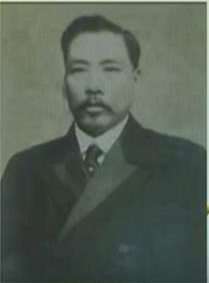 John Dodd
Li Chungsheng
John Dodd and Li Chungsheng
John Dodd arrived in Taiwan  in 1864 to explore the camphor trade
1865 Dodd visited tea farmers in the  Tamsui district
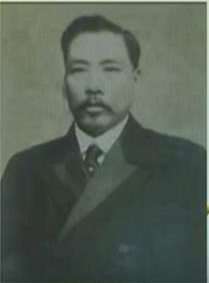 John Dodd
Li Chungsheng
John Dodd and Li Chungsheng
John Dodd arrived in Taiwan  in 1864 to explore the camphor trade
1865 Dodd visited tea farmers in the  Tamsui district
Dodd hired Li Chungsheng, from Amoy, as his comprador
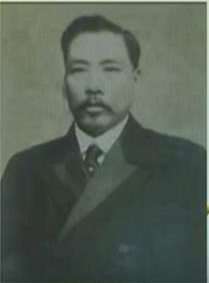 John Dodd
Li Chungsheng
John Dodd and Li Chungsheng
John Dodd arrived in Taiwan  in 1864 to explore the camphor trade
1865 Dodd visited tea farmers in the  Tamsui district
Dodd hired Li Chungsheng, from Amoy, as his comprador
Li supervised system of making loans from Amoy capitalists to tea farmers to encourage production and expansion of plantings
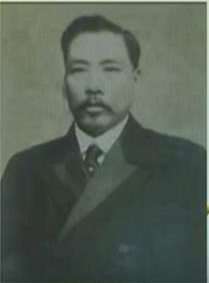 John Dodd
Li Chungsheng
John Dodd and Li Chungsheng
John Dodd arrived in Taiwan  in 1864 to explore the camphor trade
1865 Dodd visited tea farmers in the  Tamsui district
Dodd hired Li Chungsheng, from Amoy, as his comprador
Li supervised system of making loans from Amoy capitalists to tea farmers to encourage production and expansion of plantings
1867 Dodd made trial shipment to Macao
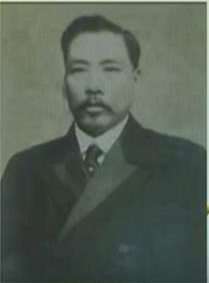 John Dodd
Li Chungsheng
John Dodd and Li Chungsheng
John Dodd arrived in Taiwan  in 1864 to explore the camphor trade
1865 Dodd visited tea farmers in the  Tamsui district
Dodd hired Li Chungsheng, from Amoy, as his comprador
Li supervised system of making loans from Amoy capitalists to tea farmers to encourage production and expansion of plantings
1867 Dodd made trial shipment to Macao
1868 Dodd began firing leaf in Taiwan
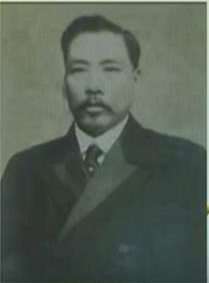 John Dodd
Li Chungsheng
John Dodd and Li Chungsheng
John Dodd arrived in Taiwan  in 1864 to explore the camphor trade
1865 Dodd visited tea farmers in the  Tamsui district
Dodd hired Li Chungsheng, from Amoy, as his comprador
Li supervised system of making loans from Amoy capitalists to tea farmers to encourage production and expansion of plantings
1867 Dodd made trial shipment to Macao
1868 Dodd began firing leaf in Taiwan
1869 Dodd made trial shipment to New York
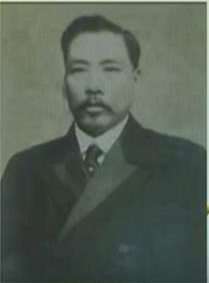 John Dodd
Li Chungsheng
John Dodd and Li Chungsheng
John Dodd arrived in Taiwan  in 1864 to explore the camphor trade
1865 Dodd visited tea farmers in the  Tamsui district
Dodd hired Li Chungsheng, from Amoy, as his comprador
Li supervised system of making loans from Amoy capitalists to tea farmers to encourage production and expansion of plantings
1867 Dodd made trial shipment to Macao
1868 Dodd began firing leaf in Taiwan
1869 Dodd made trial shipment to New York 
From this beginning the trade grew dramatically
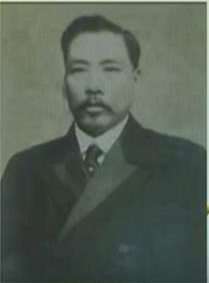 John Dodd
Li Chungsheng
Exports from Taiwan 1865 – 1885
Source: Gardella, Robert Harvesting Mountains: Fujian and the China Tea Trade  (Berkeley, University of California Press 1994) p. 64.
Tea in the Colonial Period1895 - 1945
In 1895 following Sino – Japanese war, Taiwan ceded to Japan.
In 1895 following Sino – Japanese war, Taiwan ceded to Japan.
Japanese encouraged the making of black tea to satisfy the Japanese market, to avoid competition with Japanese green tea and in response to the growth of Indian and Ceylonese trade
In 1895 following Sino – Japanese war, Taiwan ceded to Japan.
Japanese encouraged the making of black tea to satisfy the Japanese market, to avoid competition with Japanese green tea and in response to the growth of Indian and Ceylonese trade
Japanese invested in infrastructure. Opened Keelung harbor. Build railways.
In 1895 following Sino – Japanese war, Taiwan ceded to Japan.
Japanese encouraged the making of black tea to satisfy the Japanese market, to avoid competition with Japanese green tea and in response to the growth of Indian and Ceylonese trade
Japanese invested in infrastructure. Opened Keelung harbor. Build railways.
Created tea research stations in Taiwan, the first at Pingchen (Taoyuan) in 1909
The Japanese Establish the First Tea Research Stations
Yuchih Branch of TTES at Sun Moon Lake est. 1936
The Current TRES Headquarters in Taoyuan
Taiwanese Tea Growing Areas During the Colonial Era
WW II
Taiwan, a colony of Japan saw its tea trade drop precipitously
Tea in the Marshal Law Era1945 - 1987
Aftermath of WW II
At the conclusion of the Pacific War, administrative control of Taiwan was returned to China.
Aftermath of WW II
At the conclusion of the Pacific War, administrative control of Taiwan was returned to China.
Taiwan NOT reintegrated into Province of  Fujian
Aftermath of WW II
At the conclusion of the Pacific War, administrative control of Taiwan was returned to China.
Taiwan NOT reintegrated into Province of  Fujian
Taiwanese identity, which had been growing during Japanese period, developed rapidly during Nationalist rule. 228 Massacre
The 228 Massacre(二二八大屠殺)
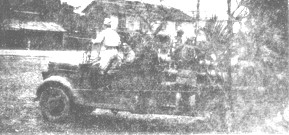 Between 10,000 and 50,000 Taiwanese massacred in 1947
Aftermath of WW II
At the conclusion of the Pacific War, administrative control of Taiwan was returned to China.
Taiwan NOT reintegrated into Province of  Fujian
Taiwanese identity, which had been growing during Japanese period, developed rapidly during Nationalist rule. 228 Massacre
1949 – 2 million mainlanders flood into Taiwan with Chiang Kai-Shek’s Kuomintang army
Chinese Revolution
Access to China and Chinese tea completely cut off
Chinese Revolution
Access to China and Chinese tea completely cut off
Taiwan tried to fill much of the void
Chinese Revolution
Access to China and Chinese tea completely cut off
Taiwan tried to fill much of the void
Produced “replacements” for Chinese teas such as:
Biluochun
Longjing
Smoky Tarry
Etc.
Developments in Planting
1n 1967 Chiang sponsored the first high mountain planting at Da Yu Ling
Developments in Planting
1n 1967 Chiang sponsored the first high mountain planting at Da Yu Ling
The Chen tea garden took three years to plant and develop
Chiang Kai-Shek and High Mountain Tea
The Chen Tea Garden
Taiwan’s Response to the Opening of China
Focus on Oolong tea
Taiwan’s Response to the Opening of China
Focus on Oolong tea
Establish tea competitions
Taiwan’s Response to the Opening of China
Focus on Oolong tea
Establish tea competitions
Establish High Mountain tea gardens
Fushoushan Farm
The Planting of High Mountain TeaDa Yu Ling 2800 Metres
Taiwan’s Response to the Opening of China
Focus on Oolong tea
Establish tea competitions
Establish High Mountain tea gardens
Promotion of unique Taiwanese tea culture and ceremony
At Lugu Tea Farmer’s Association
Tea in Contemporary Taiwan
Taiwan’s Tea Farmers
Taiwan is now, as it always has been, a country with a multitude of growers and small gardens
Taiwan’s Tea Farmers
Taiwan is now, as it always has been, a country with a multitude of growers and small gardens
These tend to be small family run businesses
Taiwan’s Tea Farmers
Taiwan is now, as it always has been, a country with a multitude of growers and small gardens
These tend to be small family run businesses
The average size of a tea garden in Taiwan is approximately ½  hectare.
Taiwan’s Tea Farmers
Taiwan is now, as it always has been, a country with a multitude of growers and small gardens
These tend to be small family run businesses
The average size of a tea garden in Taiwan is approximately ½  hectare.
There are only about 30,000 growers in Taiwan today
Production
Production in 2004 of around 20,000 tonnes
Production
Production in 2004 of around 20,000 tonnes
Production in 2014 of around 15,000 tonnes
Production
Production in 2004 of around 20,000 tonnes
Production in 2014 of around 15,000 tonnes
However, loss of production is largely in poorer quality, less expensive tea
Production
Production in 2004 of around 20,000 tonnes
Production in 2014 of around 15,000 tonnes
However, loss of production is largely in poorer quality, less expensive tea
Taiwan continues to concentrate production on high quality, high value tea.
Production
Production in 2004 of around 20,000 tonnes
Production in 2014 of around 15,000 tonnes
However, loss of production is largely in poorer quality, less expensive tea
Taiwan continues to concentrate production on high quality, high value tea.
Taiwan consumes more tea than it produces and exports are a relatively low percentage of production.
Production
Production in 2004 of around 20,000 tonnes
Production in 2014 of around 15,000 tonnes
However, loss of production is largely in poorer quality, less expensive tea
Taiwan continues to concentrate production on high quality, high value tea.
Taiwan consumes more tea than it produces and exports are a relatively low percentage of production.
BEWARE OF COUNTERFEITS, especially at the lower end.
Taiwanese Tea Cultivars
Cultivar Board at TTES Tea Garden
TTES #12 – Jin Xuan
Qing Xin Oolong
When is an Oolong not an Oolong?Qing Cha(青茶)“Teal Tea”
Qing Xin Da Pan
Processing Tea in Taiwan
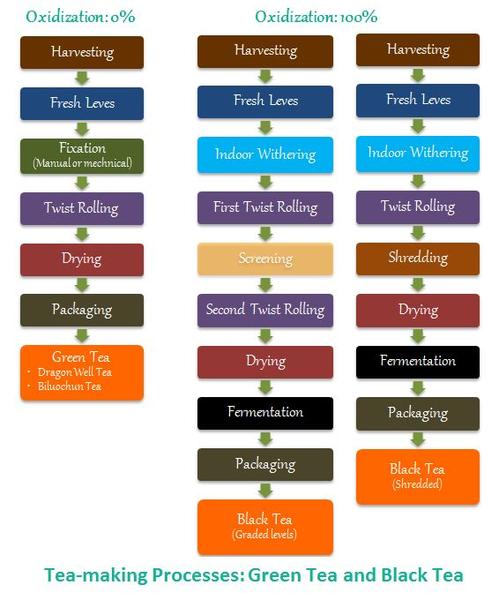 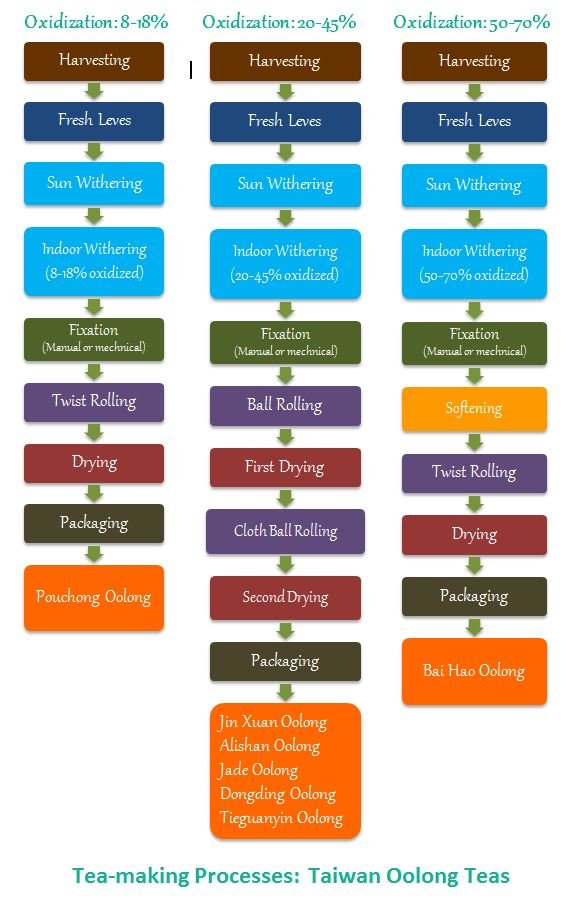 Plucking Bai Hao
Plucking Chingjin Gao Shan
Outdoor Withering
Indoor Withering
Bruising by Tumbling
Bruising by Shaking
Chen Jie Si (Jane) – Katie Yen’s daughter
Oxidation
Fixing
First Rolling
First Drying
Ball Rolling
Historic Method
Contemporary Method
Final Drying
Roasting
Taiwanese Tea Regions
Tea District Elevations
Old Growth Wild Trees
Lishan
Lalashan
Dong Ding Mountain
Pinglin (Wenshan)
Tasting Taiwanese Tea
Wenshan Bao Zhong
Plucking Master Wong’s Tea Garden
Wenshan Bao Zhong
Grower: Wong One Dashi
Culitvar: Qing Xin a.k.a. Oolong
Region: Pinglin, New Taipei City
Altitude: 700 m
Harvest: Winter 2016
Oxidation: 15%
Lightly Roasted
Chingjin High Mountain Organic Oolong
Katie’s Chingjin Tea Garden
Chingjin High Mountain Organic Oolong
Grower: Yen Ching-Yu (Katie)
Culitvar: Qing Xin a.k.a. Oolong
Region: Chingjin Mountain, Nantou County
Altitude: 1800 m
Harvest: Winter 2016
Oxidation: 20%
Unroasted
Alishan (Meishan District)
Lin Zhao-Huang’s Tea Garden
Alishan (Meishan District)
Grower: Lin Zhao-Huang
Culitvar: Qing Xin a.k.a. Oolong
Region: Alishan (Meishan District)
Altitude: 1100 m
Harvest: Winter 2016
Oxidation: 25%
Lightly Roasted
Bai Hao (Oriental Beauty)
Withering at Master Hsu’s Tea Factory
Bai Hao (Oriental Beauty)
Grower: Hsu Sheng-Fu Dashi
Culitvar: Qing Xin Da Pan
Region: Emai, Hsinchu
Altitude: 300 m
Harvest: Summer 2016
Oxidation: 70%
Roasted
A couple of Controversies
1. Seed vs. cuttings – which yields better tea?
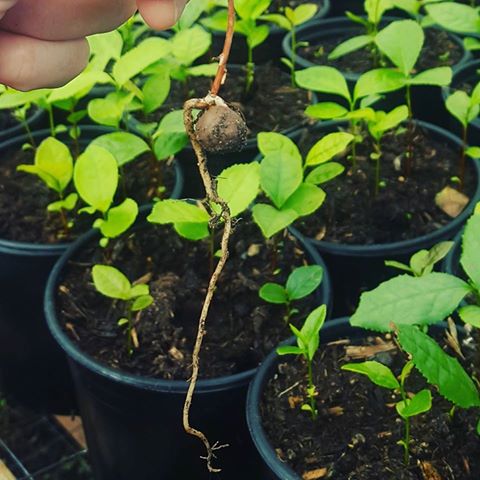 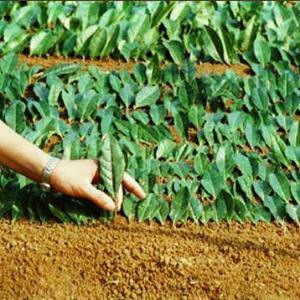 A couple of Controversies
2. Is TTES 18 (紅玉) a black tea or an oolong tea?
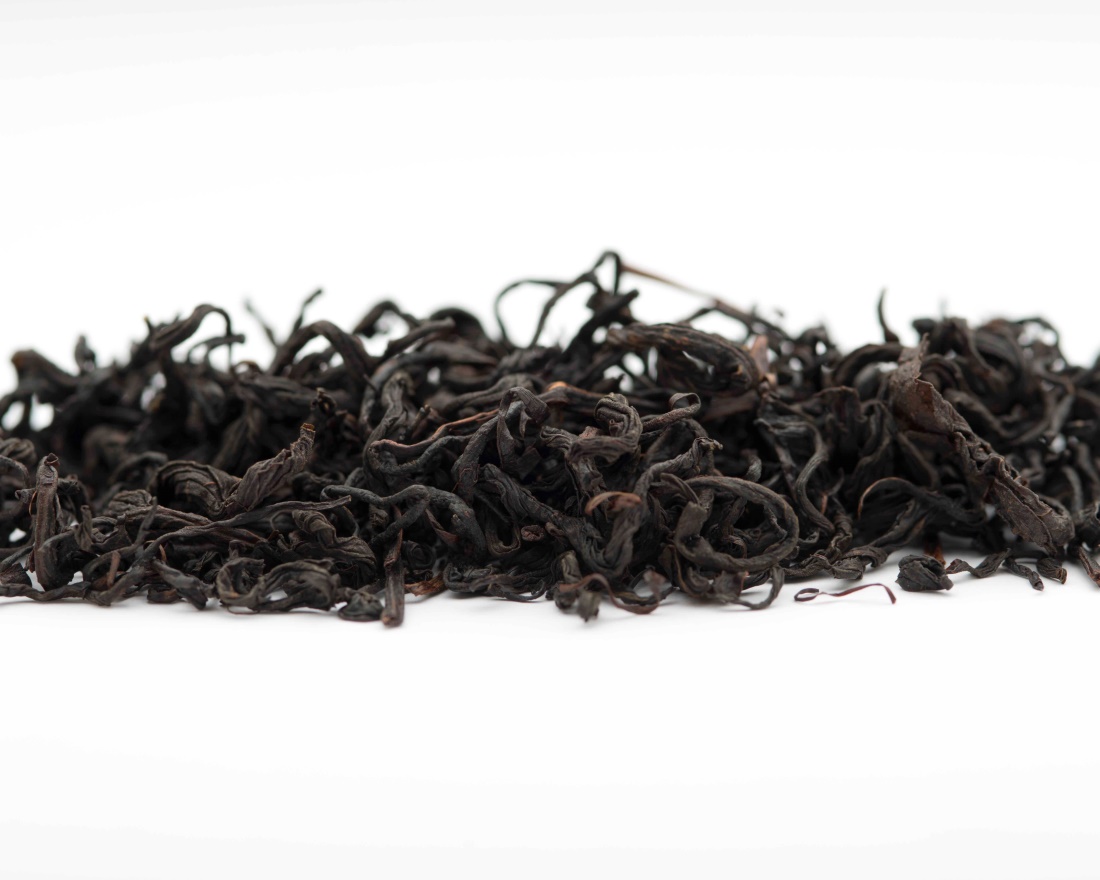 A couple of Controversies
2. Is TTES 18 (紅玉) a black tea or an oolong tea?







It is processed like a black tea
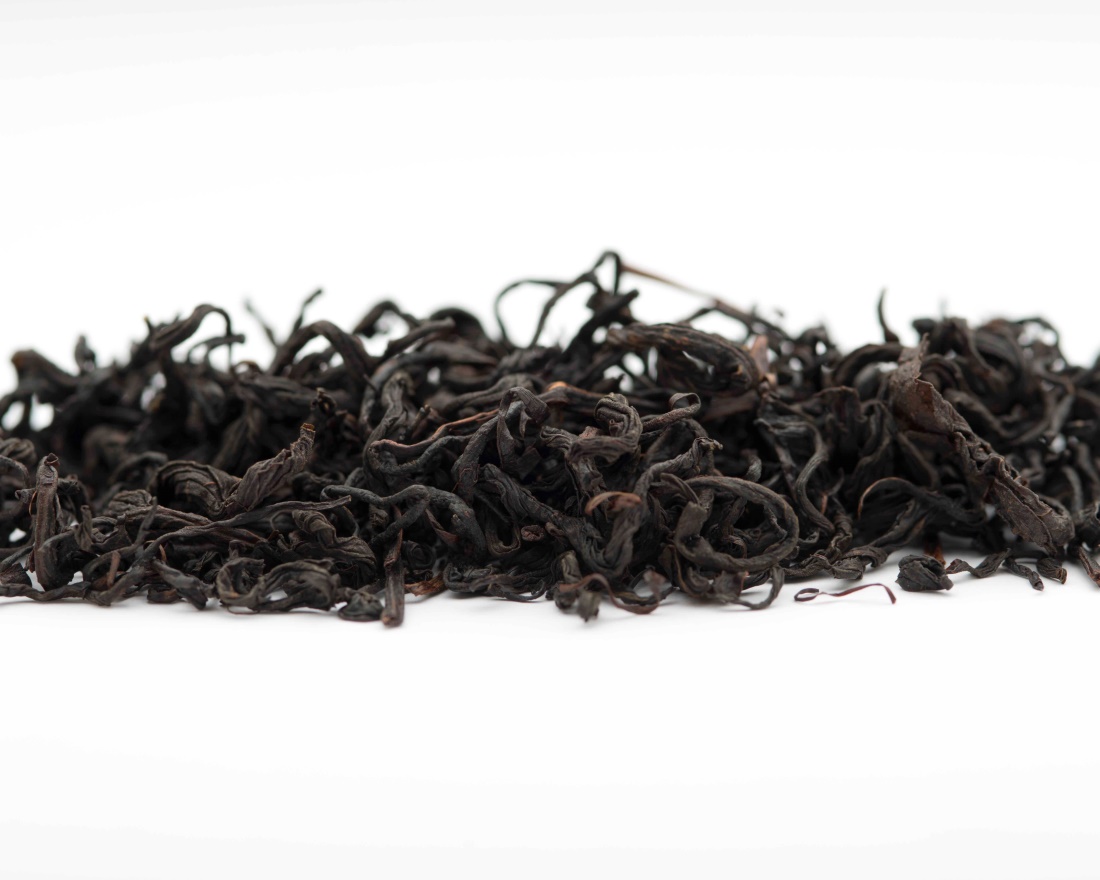 A couple of Controversies
2. Is TTES 18 (紅玉) a black tea or an oolong tea?







It is processed like a black tea
But it is only oxidized to around 90%
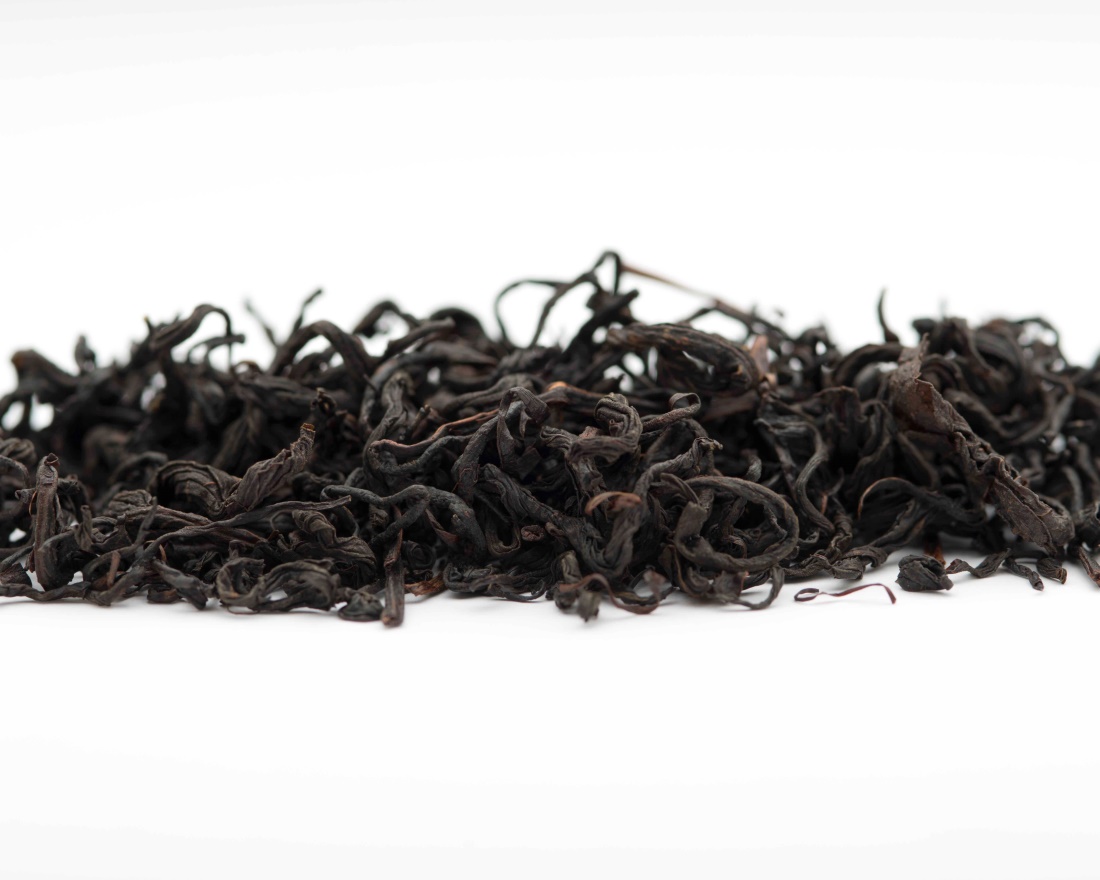 Questions?
Thank you!www.tillermantea.net
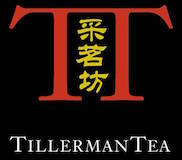